Презентация на тему:
 «Сызрань – мой город родной».

Выполнила: воспитатель
 Алмушкина Юлия 
Александровна


2014 г.
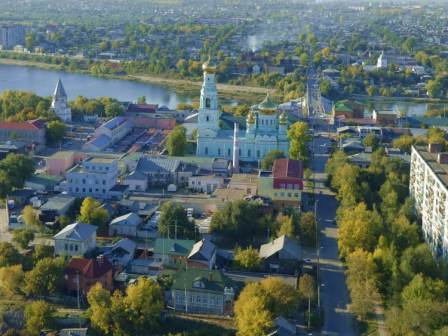 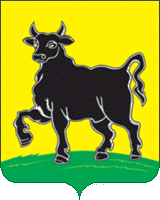 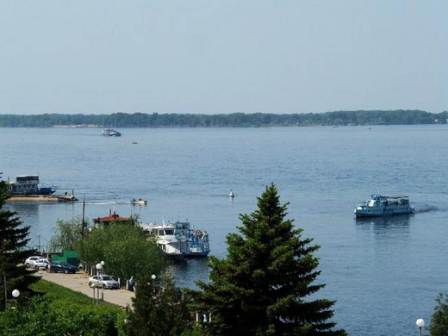 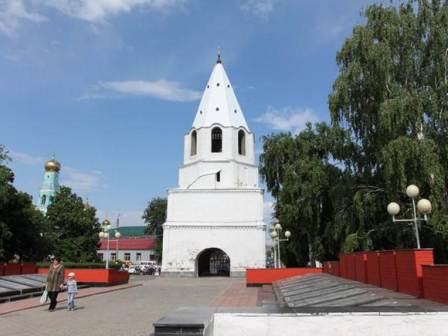 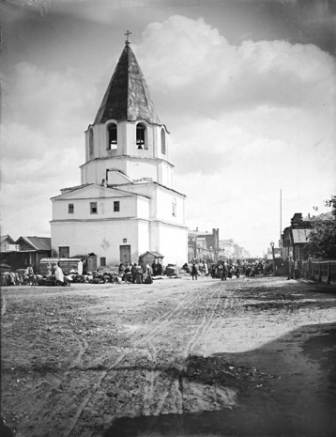 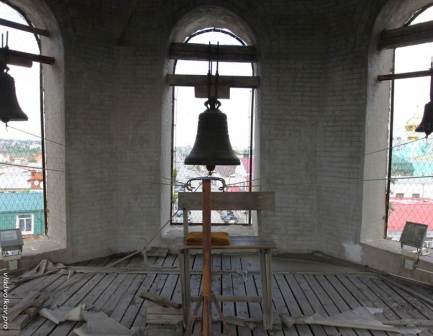 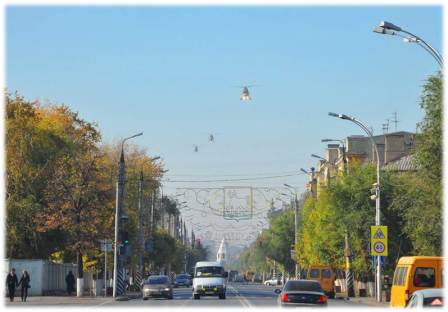 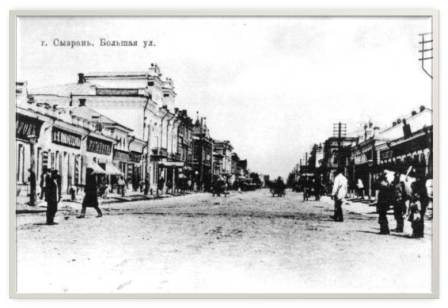 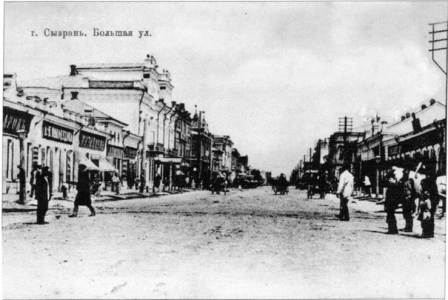 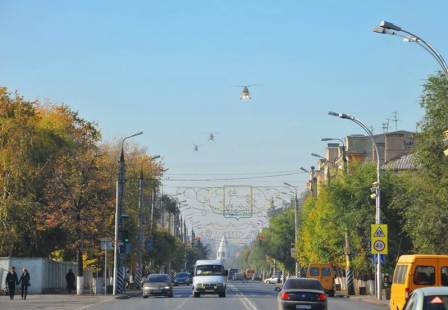 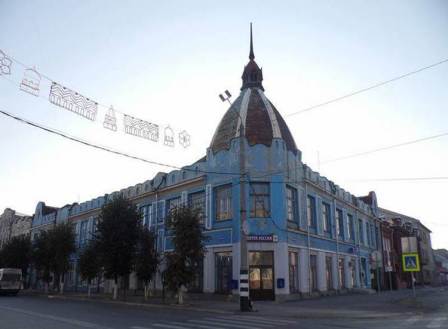 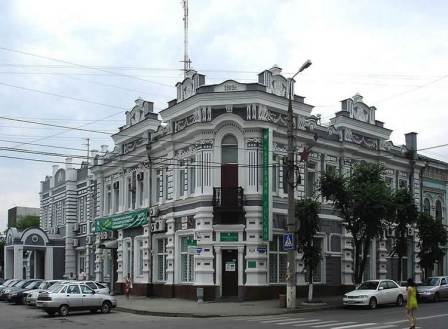 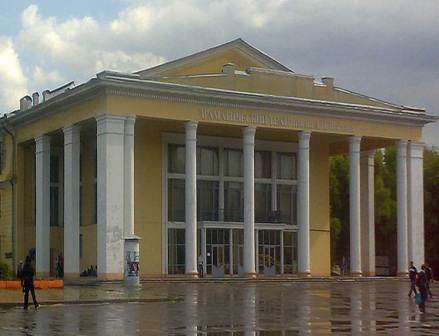 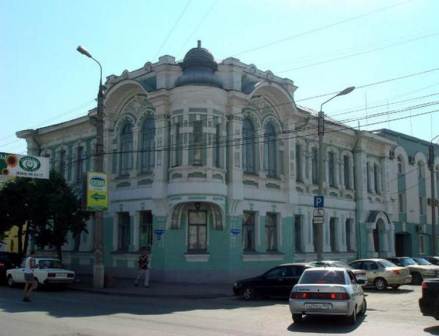 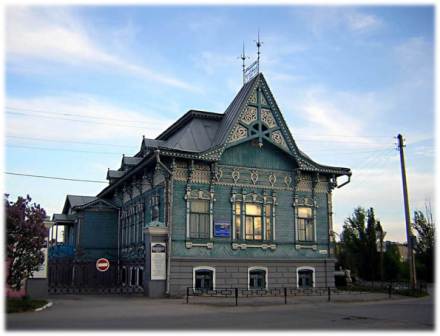 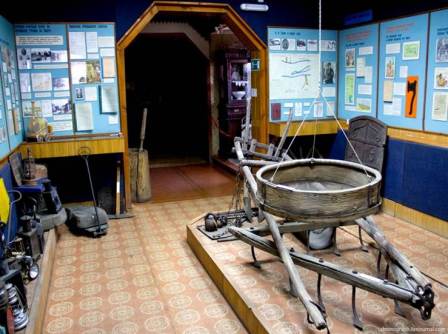 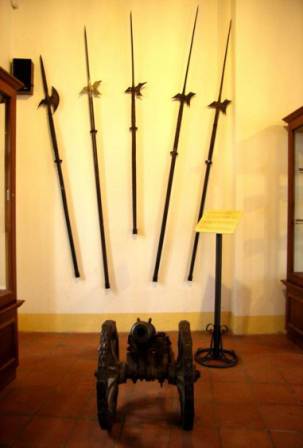 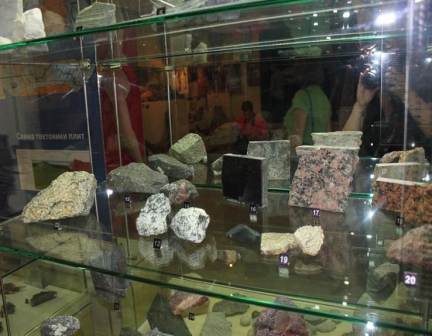 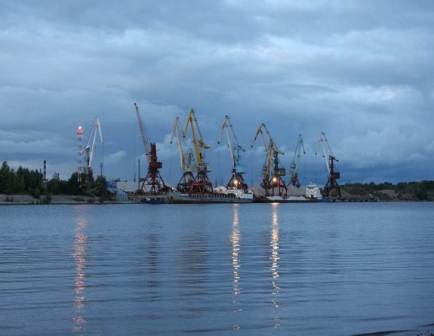 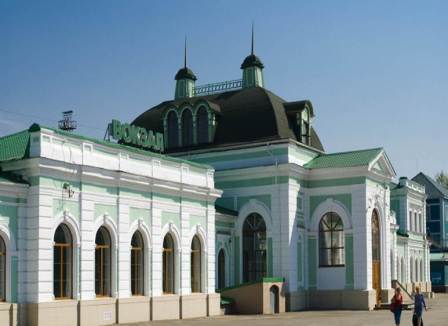 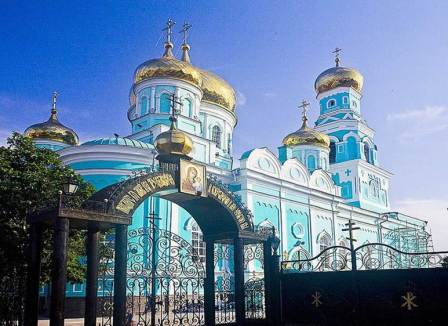 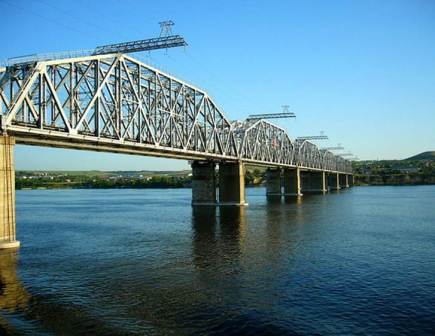 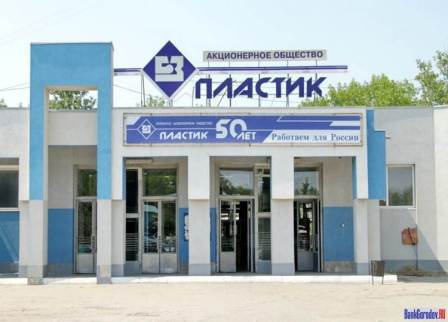 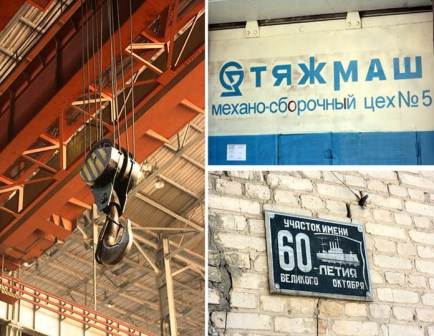 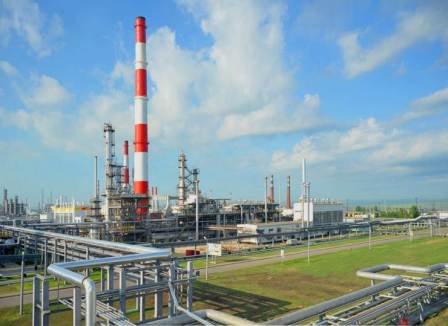 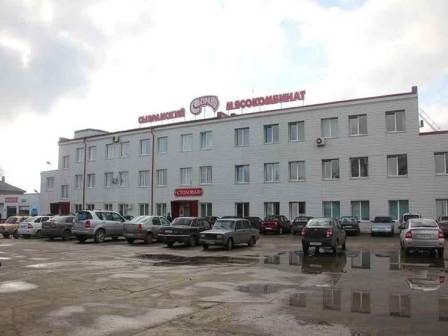 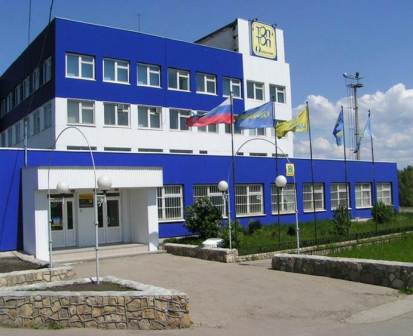 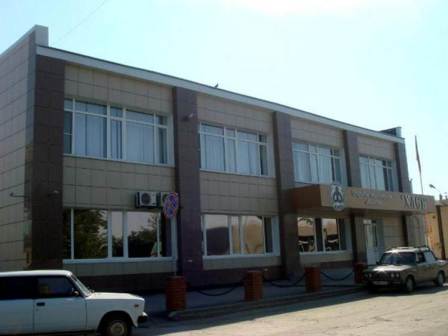 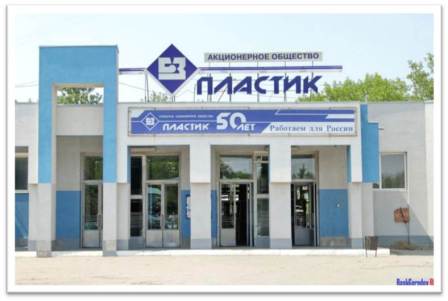 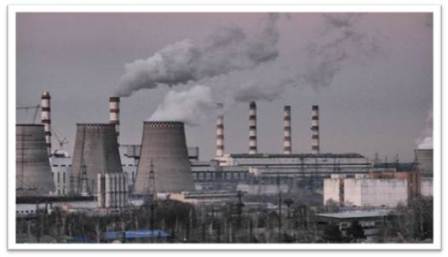 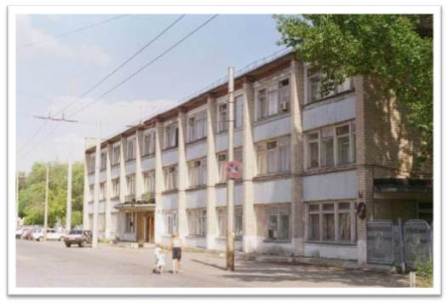 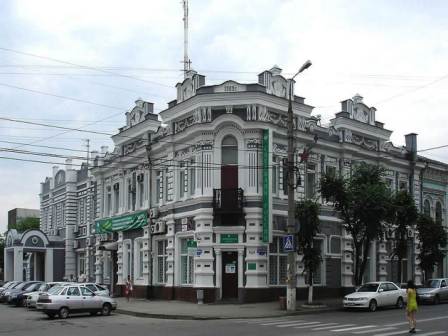 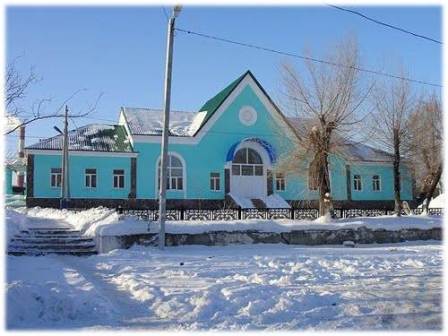 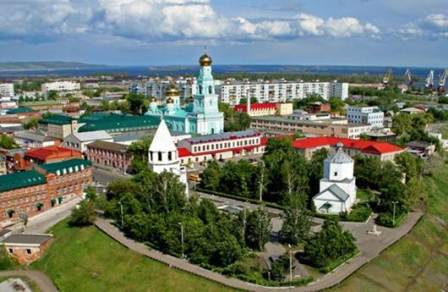 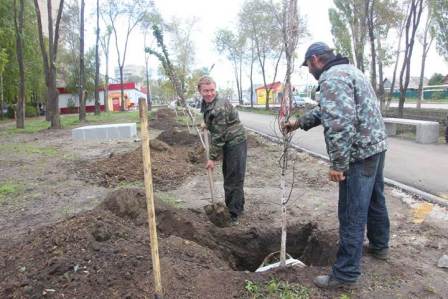 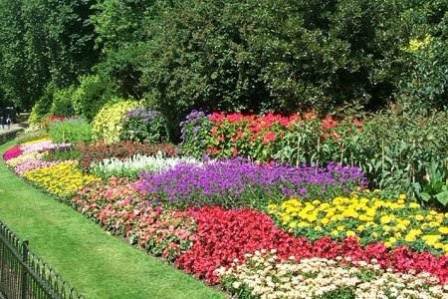 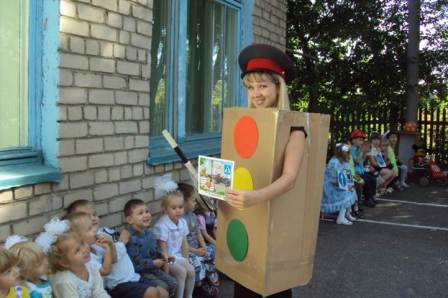 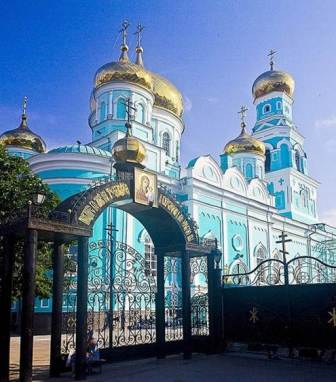 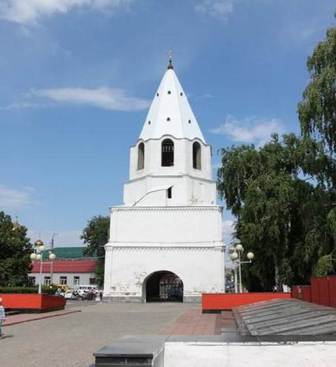 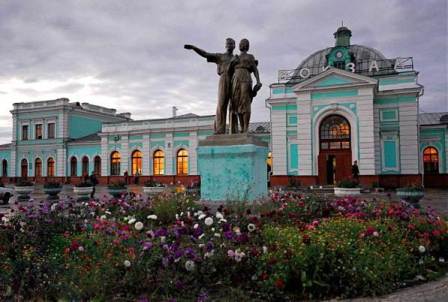 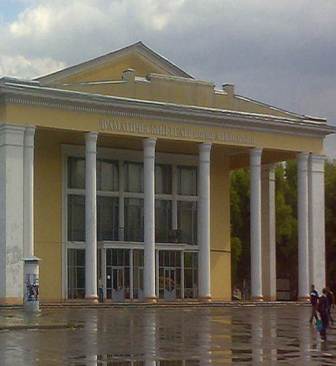 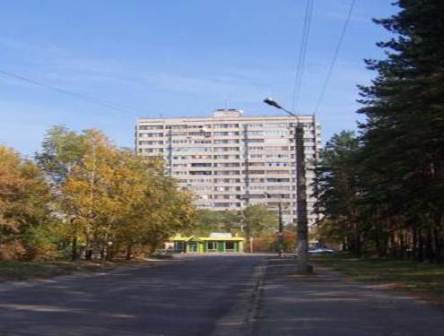